Collaboration under the 2012 Planning Rule
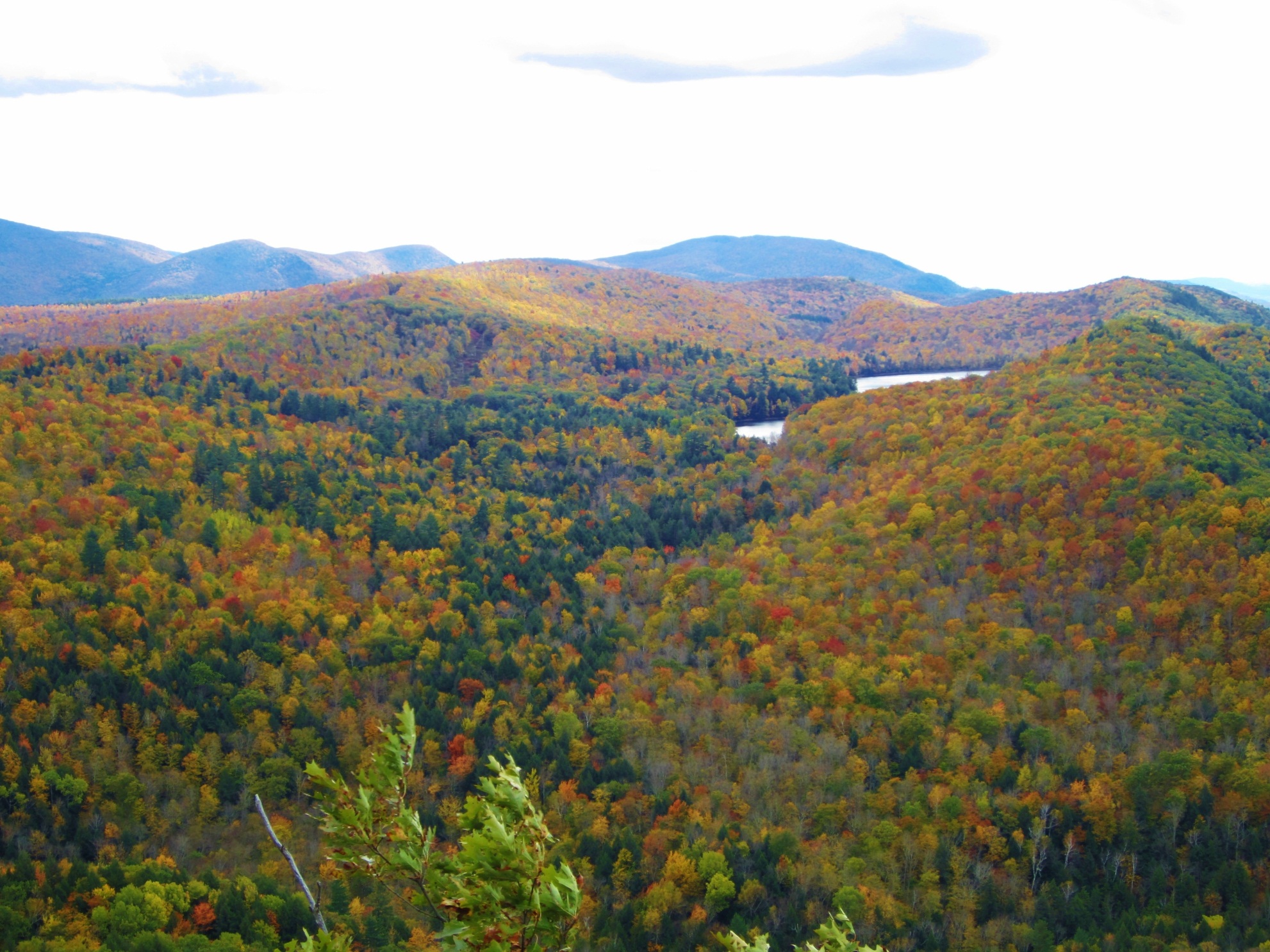 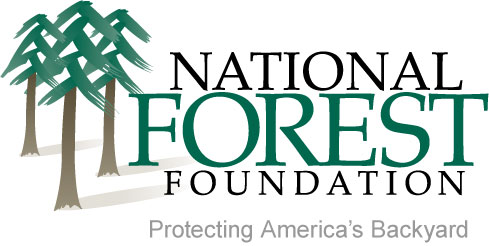 Karen DiBari
Collaborative Restoration Workshop, April 26, 2016
Spectrum of Public Participation and Related Tools for Public Engagement
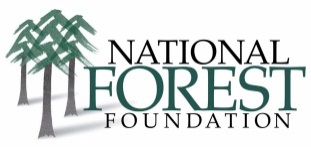 FSH 1909.12 – Land Management Planning Handbook
Chapter 40 – public participation
Protecting America’s Backyard
2
National Forest Foundation
Angeles NF Plan Amendment – San Gabriel Mountains Community Collaborative 

Nantahala & Pisgah NFs Plan Revision – Stakeholders Forum 

Rio Grande NF – public engagement in assessment phase
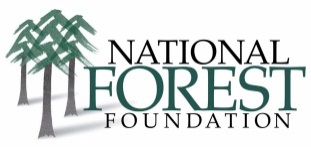 Protecting America’s Backyard
3
Take the Long View
Forest planning a process with a deliverable, however it is also…

A vehicle to focus discussion
An opportunity to build                 understanding around                                   areas of conflict and                                 amongst stakeholders
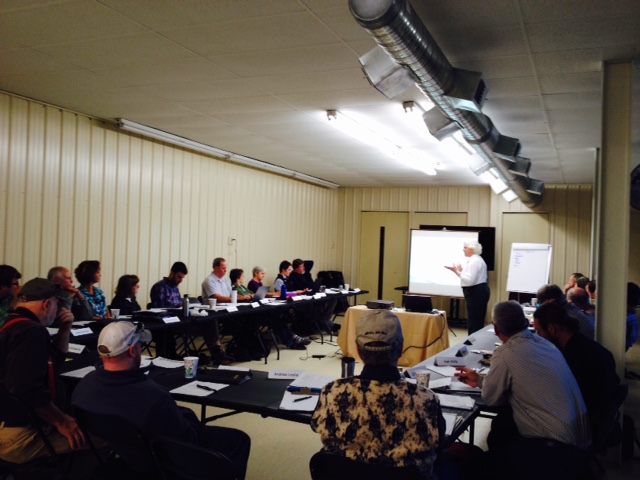 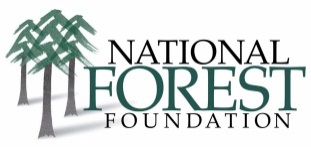 Protecting America’s Backyard
4
Complex and Circuitous
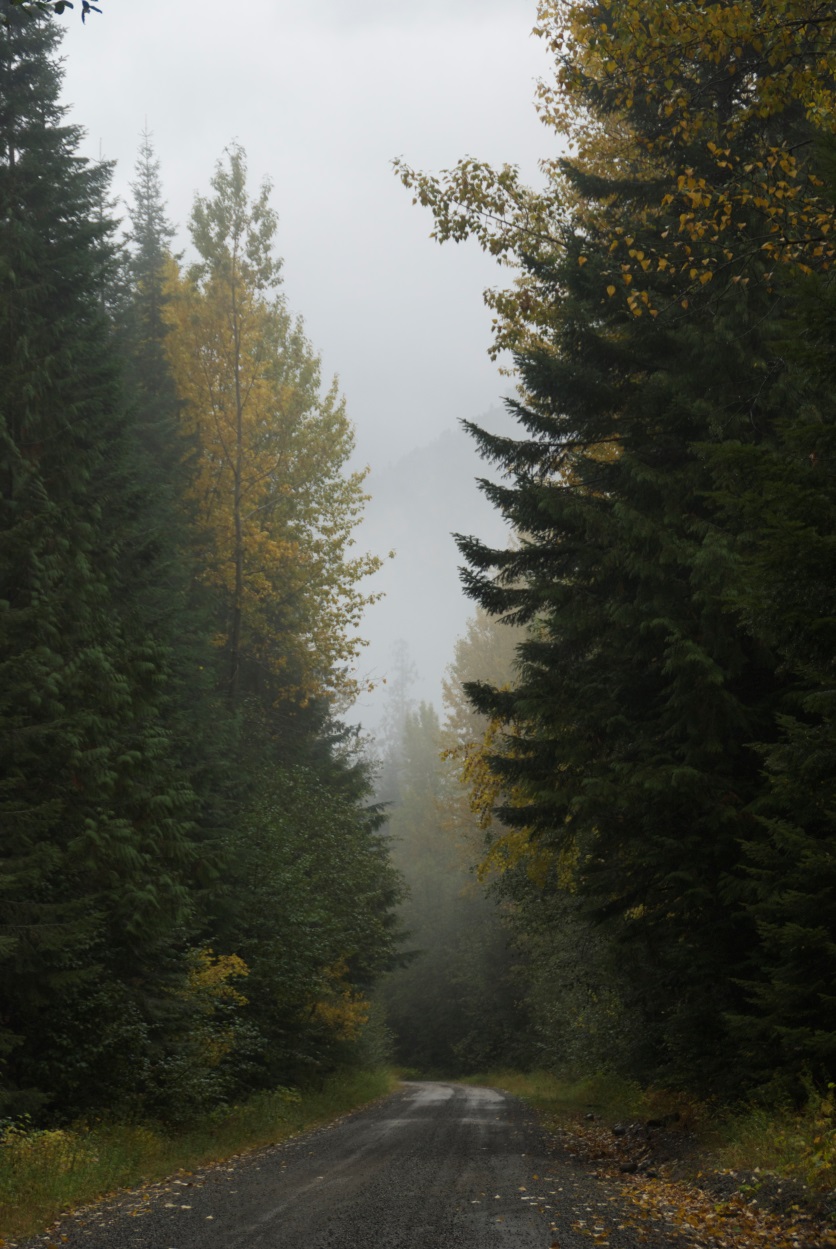 Process education important
Integrate collaborative touchpoints with public involvement
Easier for collaboratives and public to respond to material vs. developing recommendations out of whole cloth
What to collaborate on?
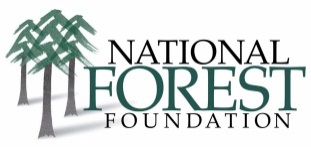 Protecting America’s Backyard
5
High Stakes
Pressure situation
Involves stakeholders inexperienced in collaboration
Proposed wilderness vs. active management
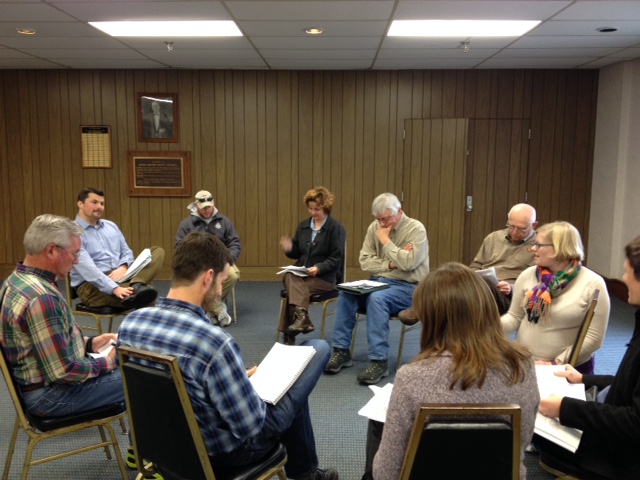 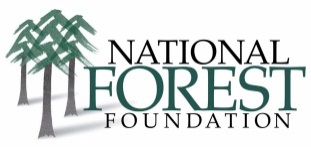 Protecting America’s Backyard
6
[Speaker Notes: People feel the plan will determine the future/direction of the forest FOREVER
Any unhappiness w/prior plan and management is channeled into plan discussions
Plans are political and people are used to playing by the “old rules”
More permanent nature and even de facto management of proposed wilderness areas make timber and active management interests feel at a disadvantage]
Benefits of Collaborative Plan Development
Improve robustness of Public Information Plan
Deeper dialogue
Same table
Focused and rich discussion
Corrections along the way
Relationships, relationships, relationships
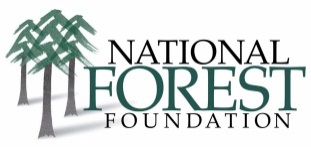 Protecting America’s Backyard
7
[Speaker Notes: Improve robustness of Public Information Plan
Deeper dialogue 
Everyone at the same table
Focused and rich discussion- great opportunity for public and interdisciplinary team to engage in structured way]
Advice for National Forests
Discuss openly what NF hopes to gain
Continually communicate sideboards
Help set table
Narrow focus 
Be transparent
Perception is reality
Share and ask for reactions
Recognize comment                                     deadlines can be flashpoints
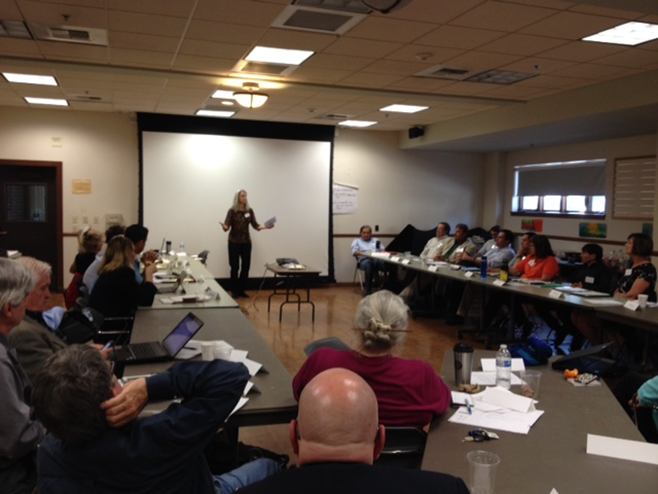 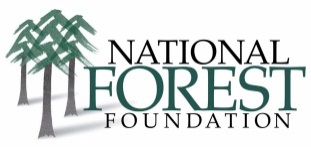 Protecting America’s Backyard
8
[Speaker Notes: Recognize the investment – huge time/brainpower]
Advice for Stakeholders
It is not all or nothing
Is everyone at the table?
Perception is reality
Steep learning curve
Be strategic about where to engage
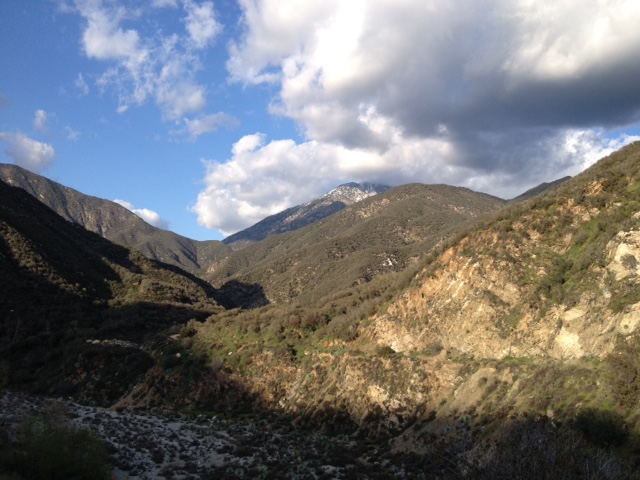 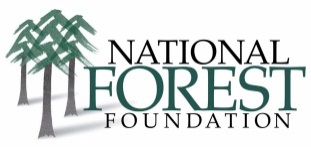 Protecting America’s Backyard
9
[Speaker Notes: Be strategic about where to engage]